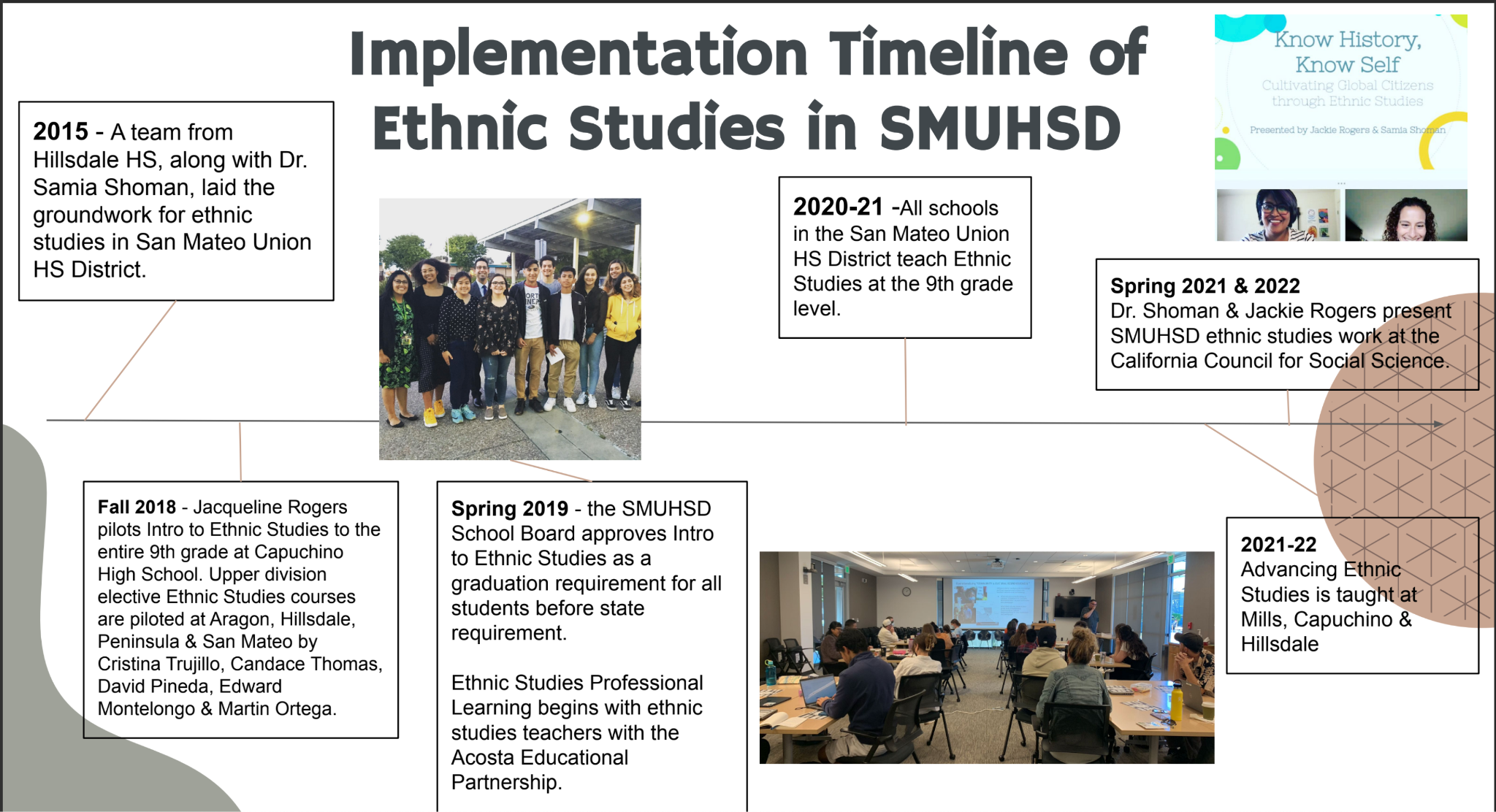 Ethnic Studies–SMUHSD
Summer 2023: ETHS faculty tasked with compiling “curriculum guide”
March 2023: Superintendent responds by holding a study session
Board social studies update March 2021: bring ethnic studies lens into other subjects
Jan 2023: Article published about Samia Shoman–her role in first draft of ESMC. prompted ACES email campaign to board
June 2023: Contract with Acosta not renewed
Board Social Studies Update: March 2021
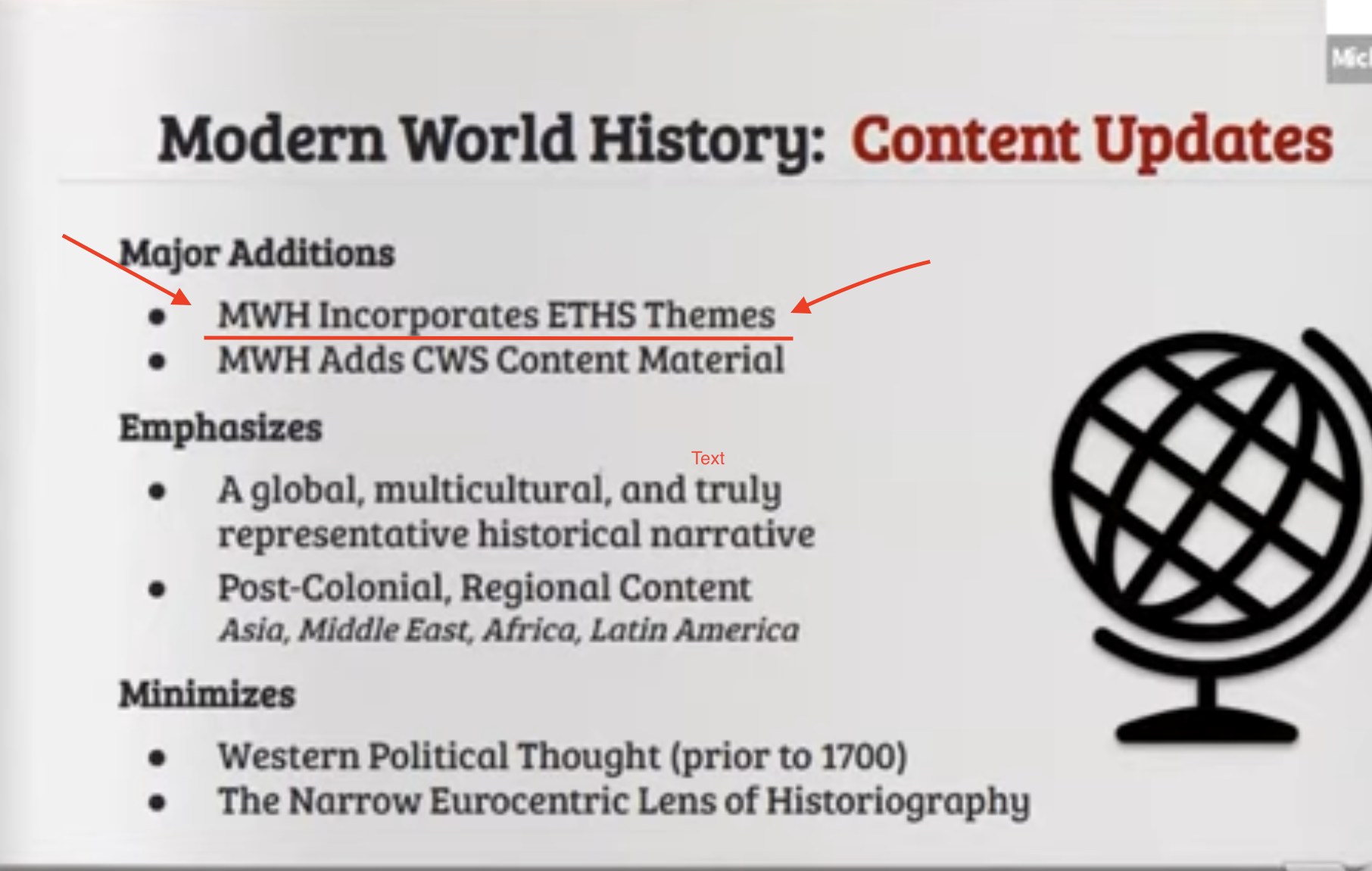 Board Social Studies Update: March 2021
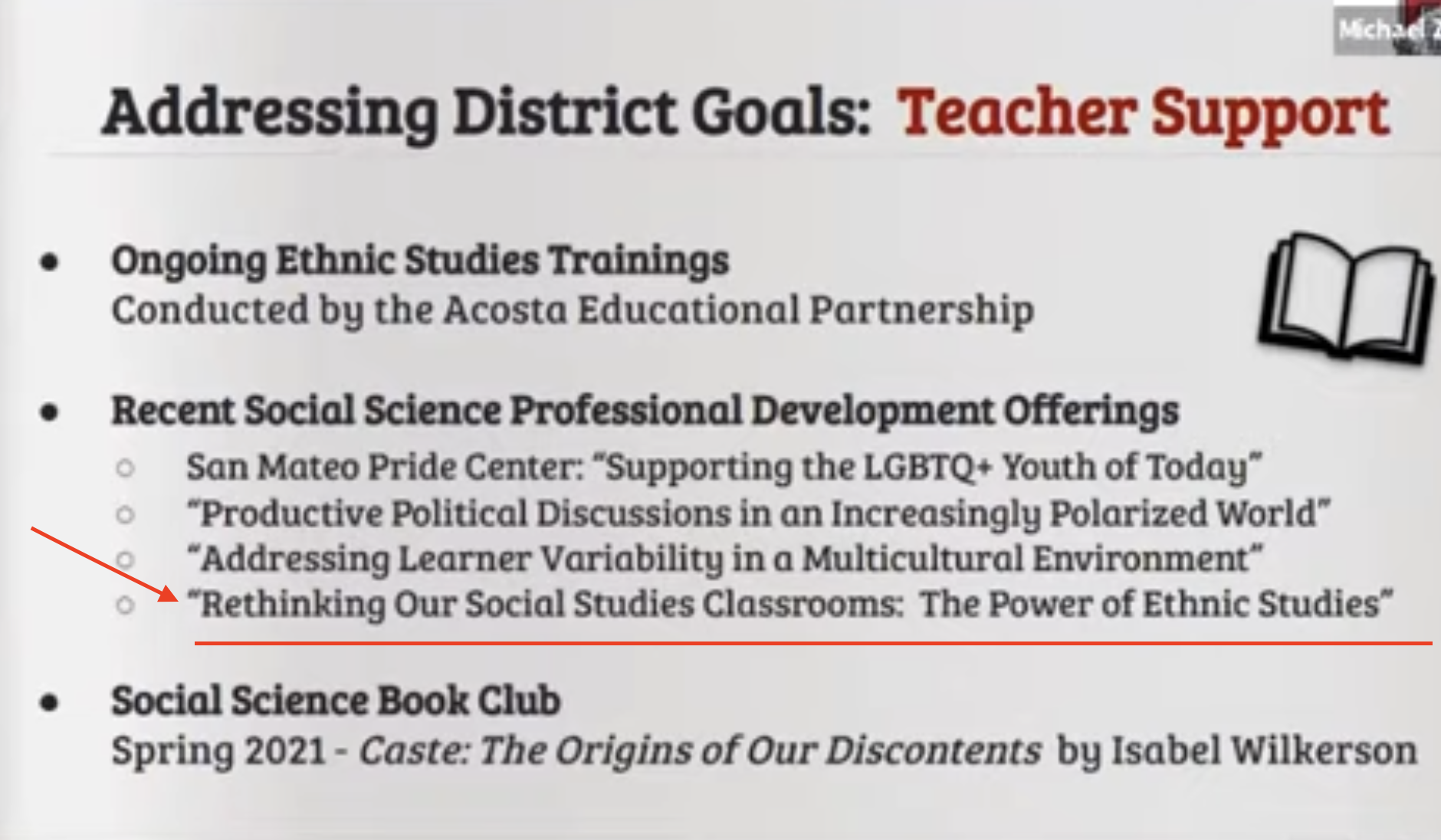 Gwen Lei from San Mateo County Office of Ed:
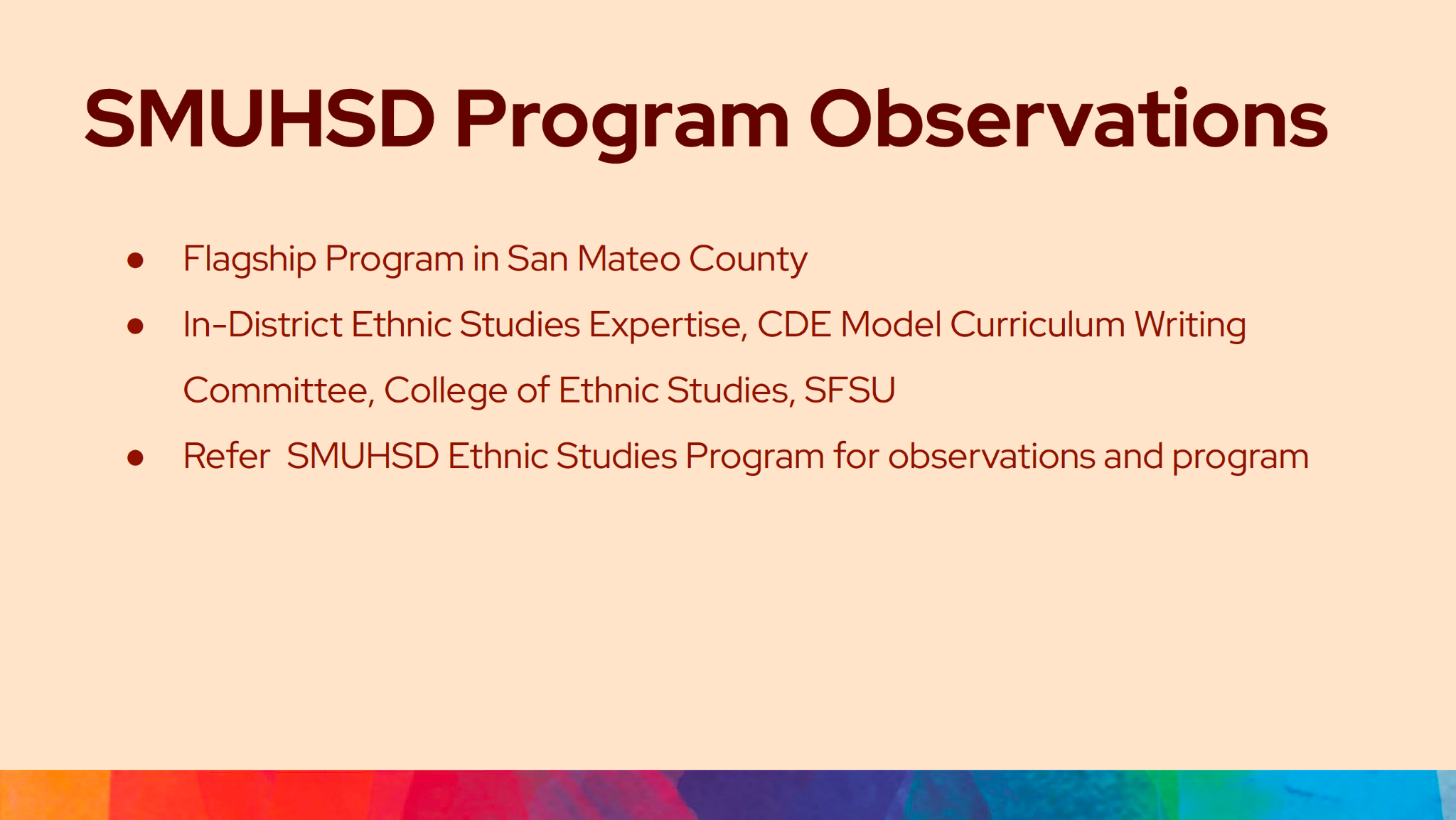 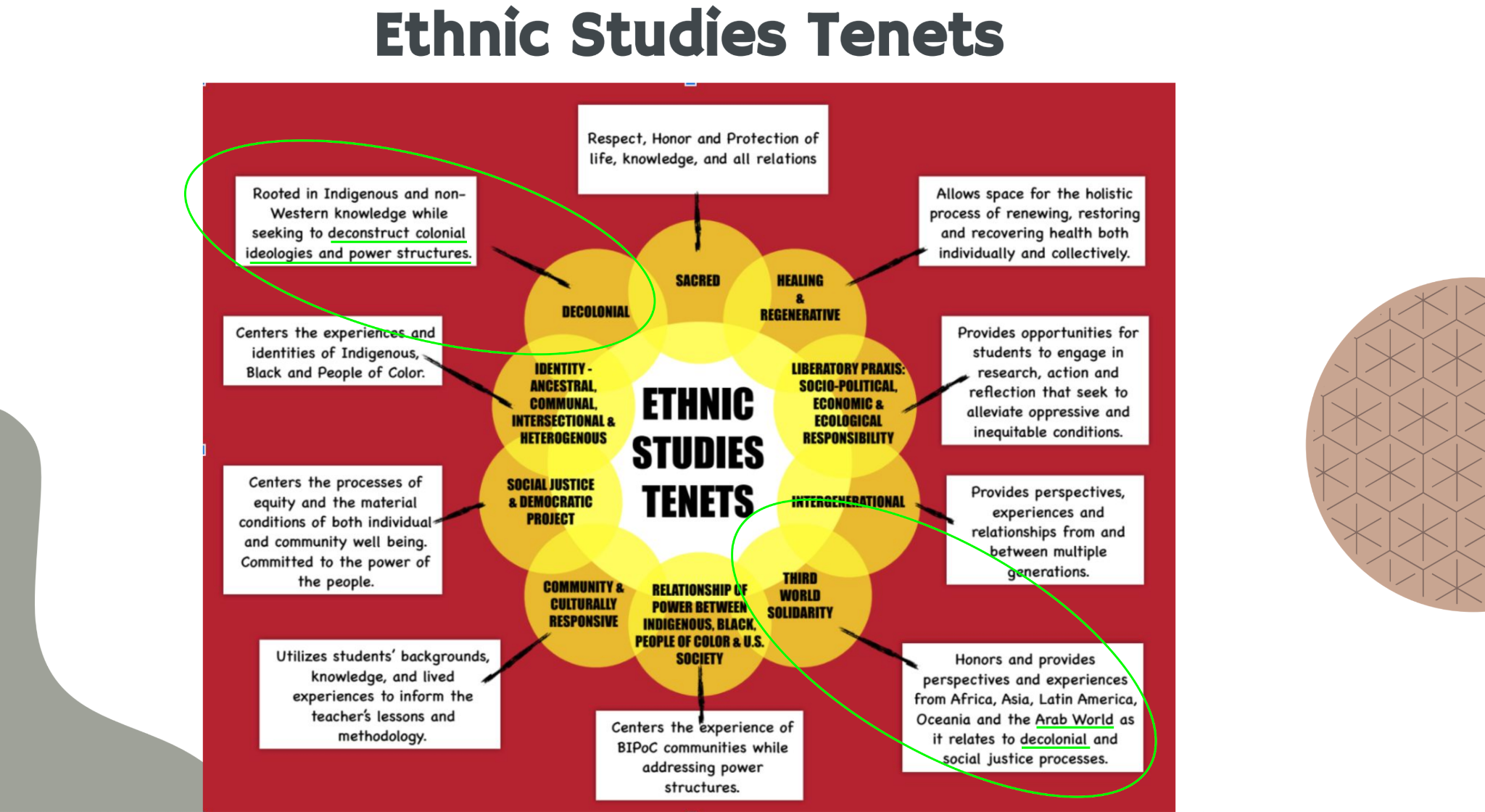 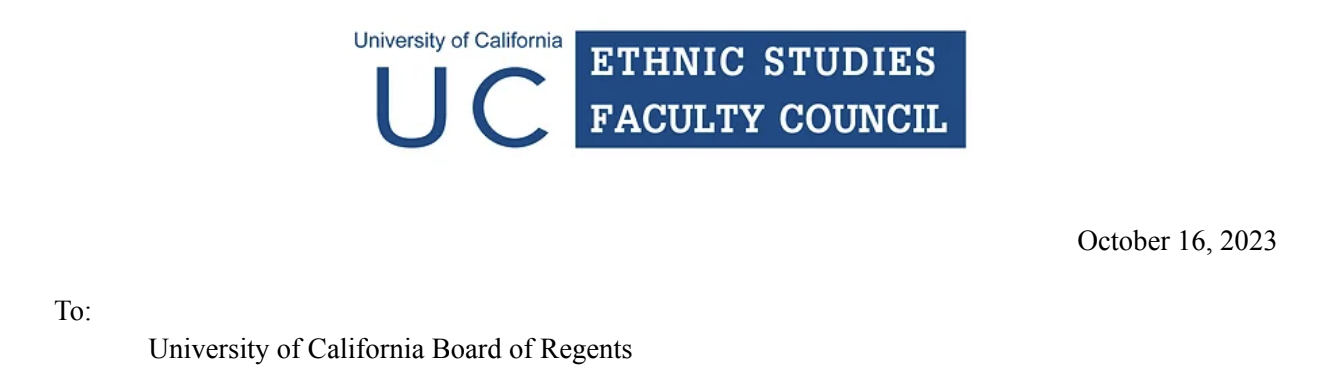 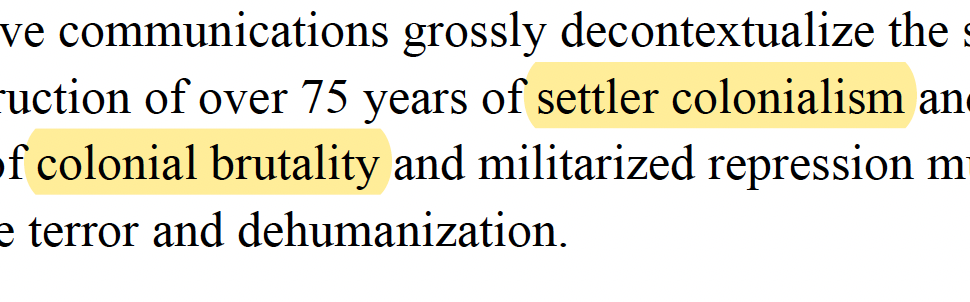 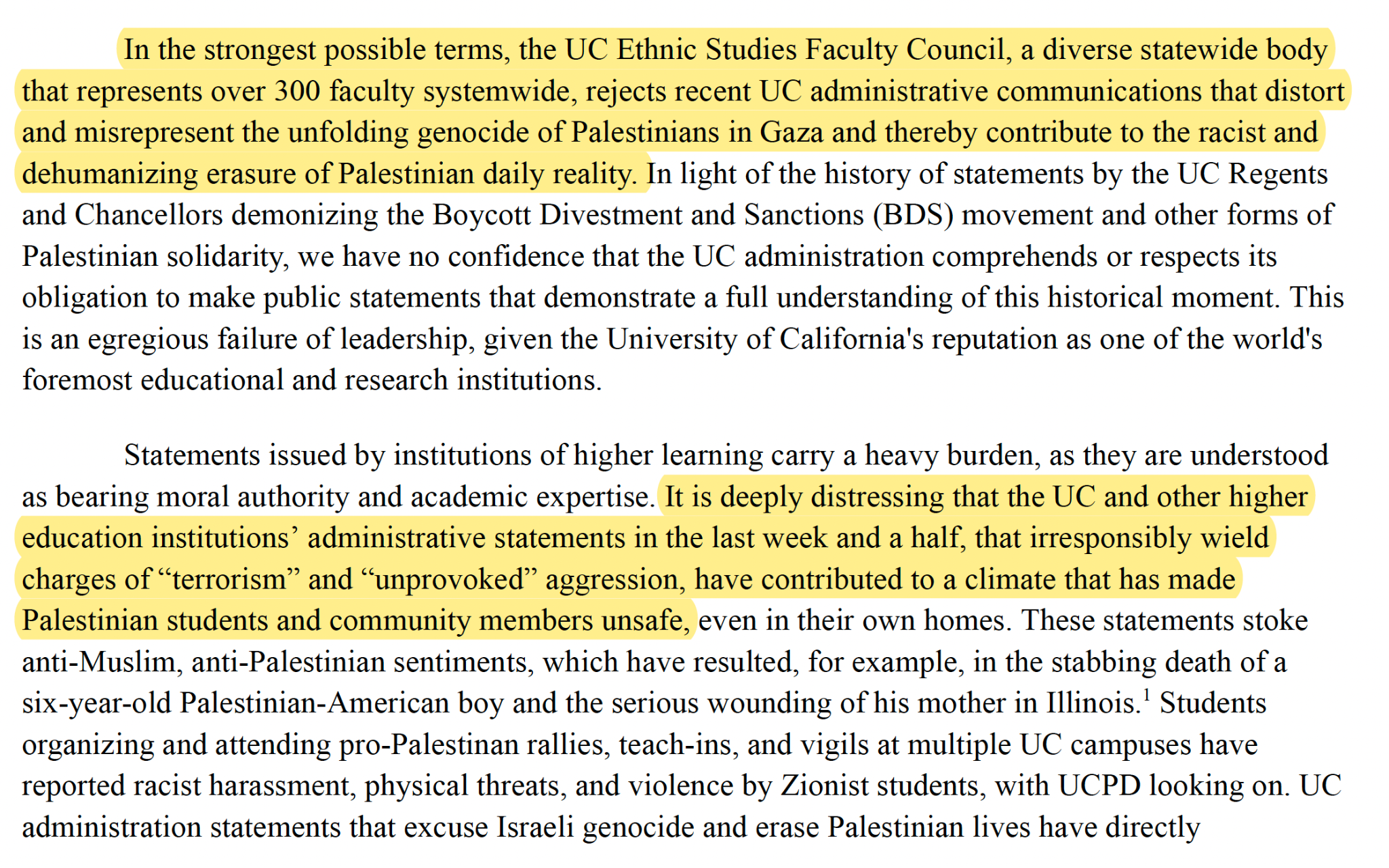 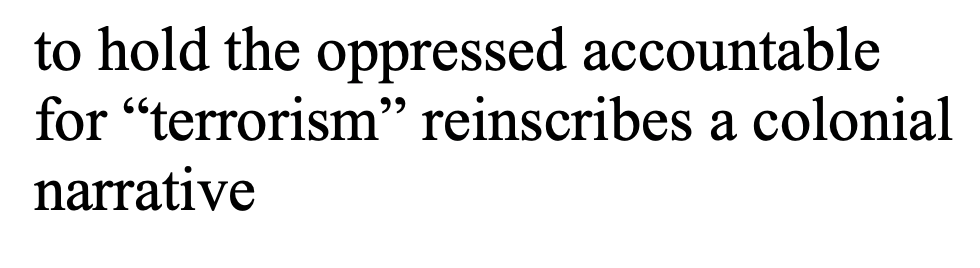 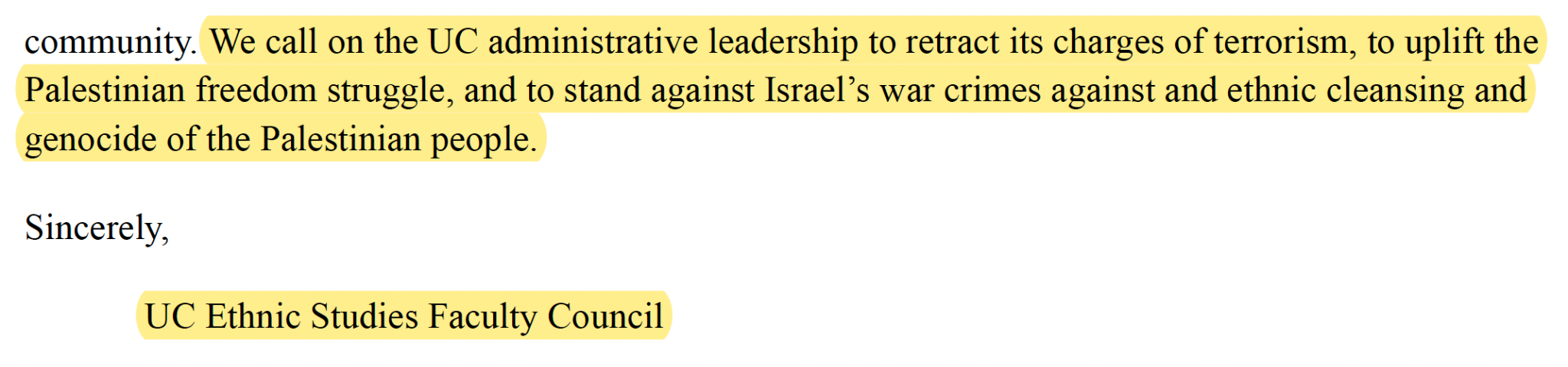 Jay Sures (UC Board of Regents) response:
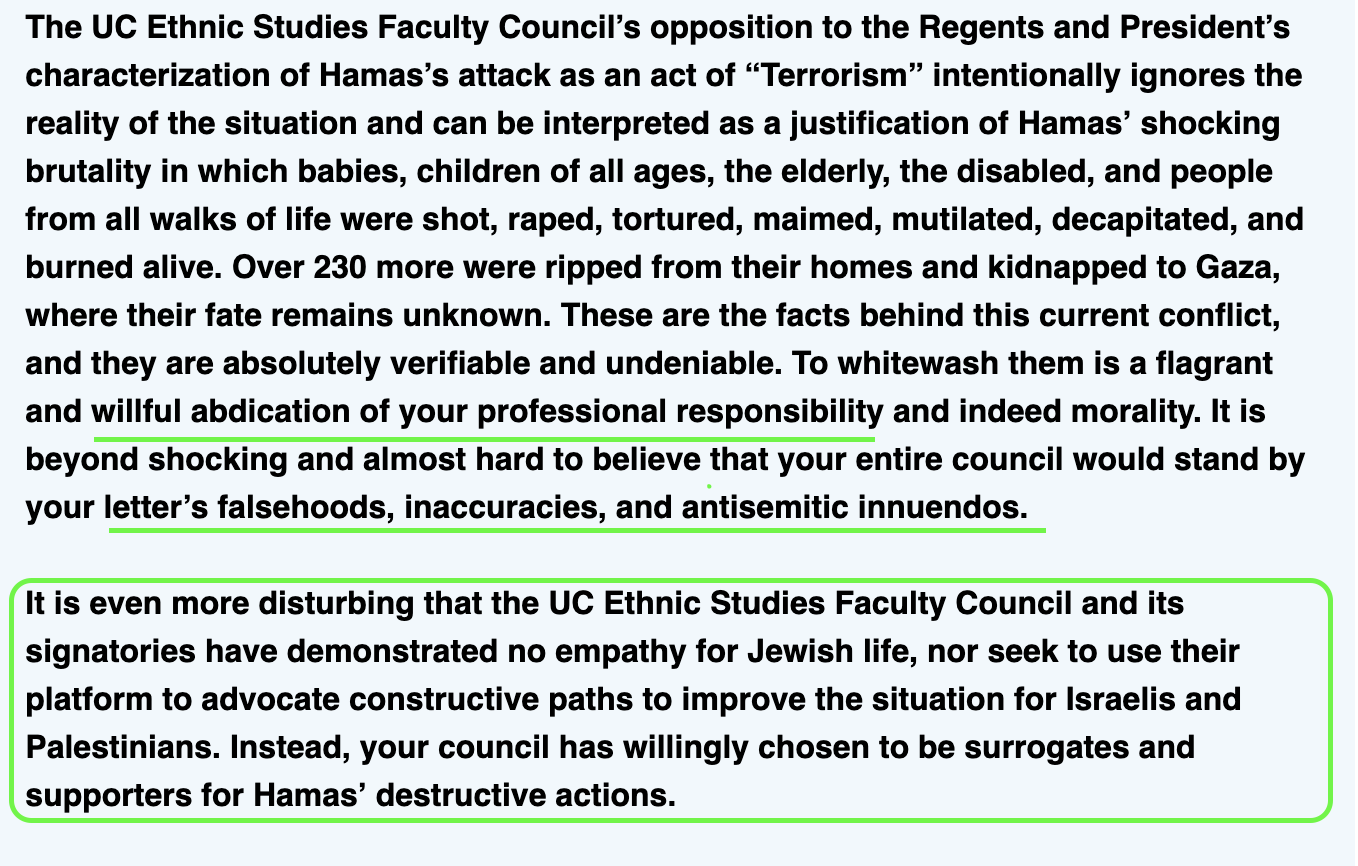 Jay Sures (UC Board of Regents) response:
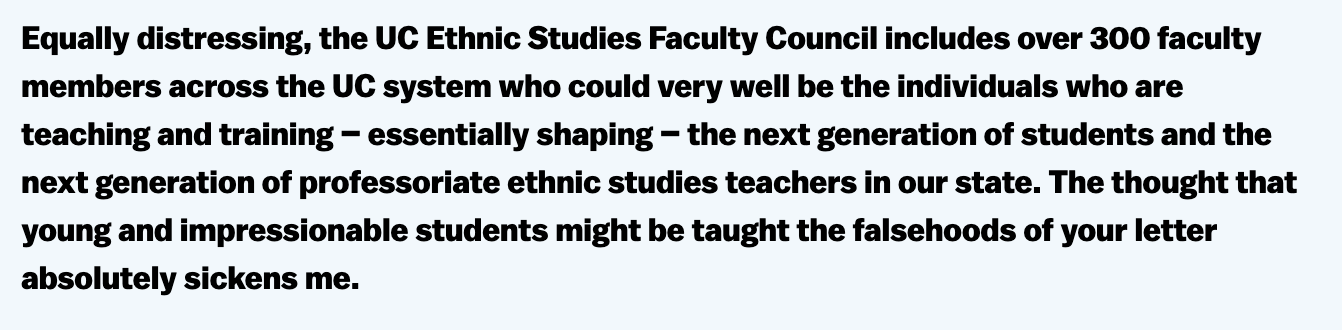 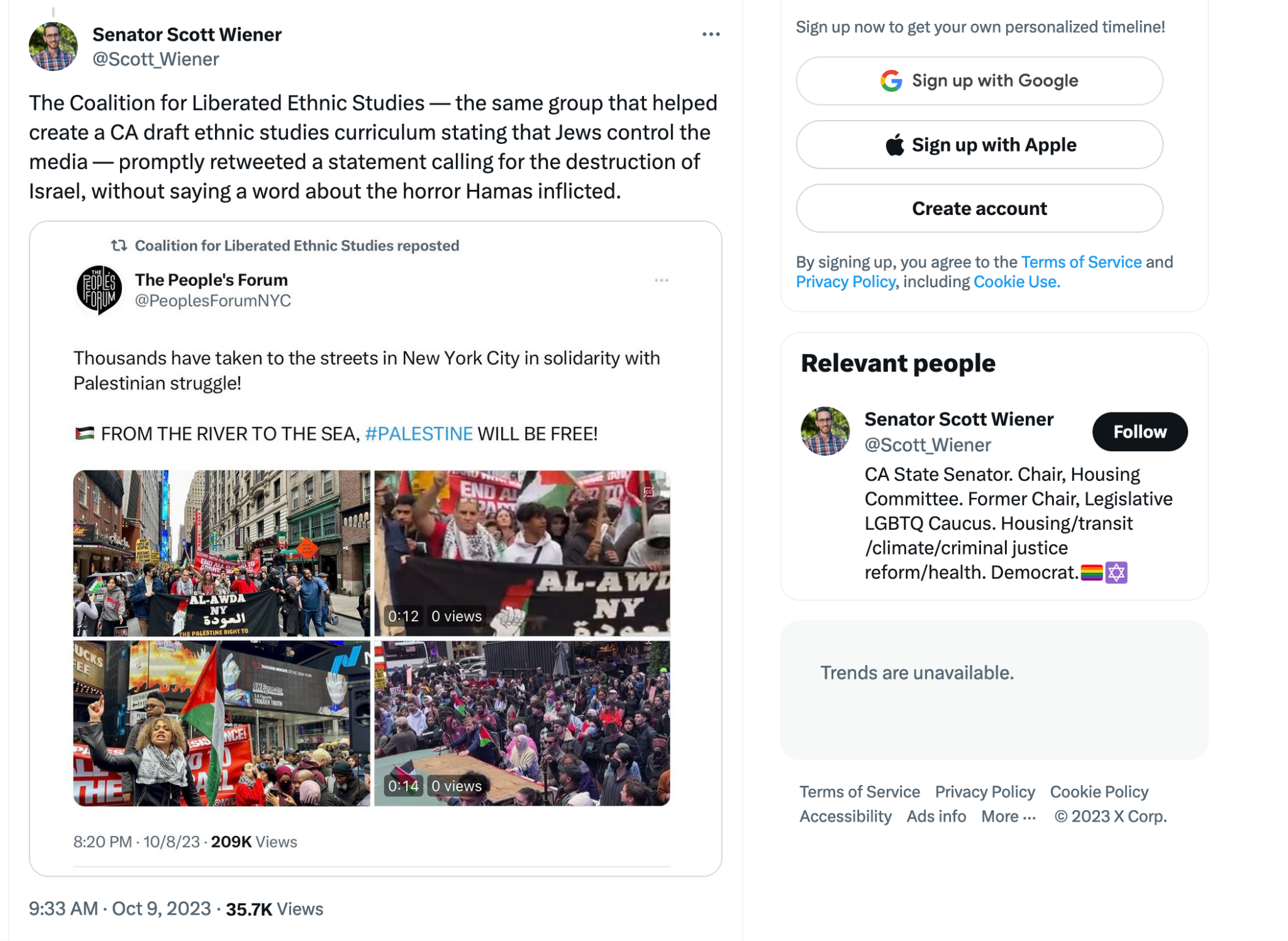 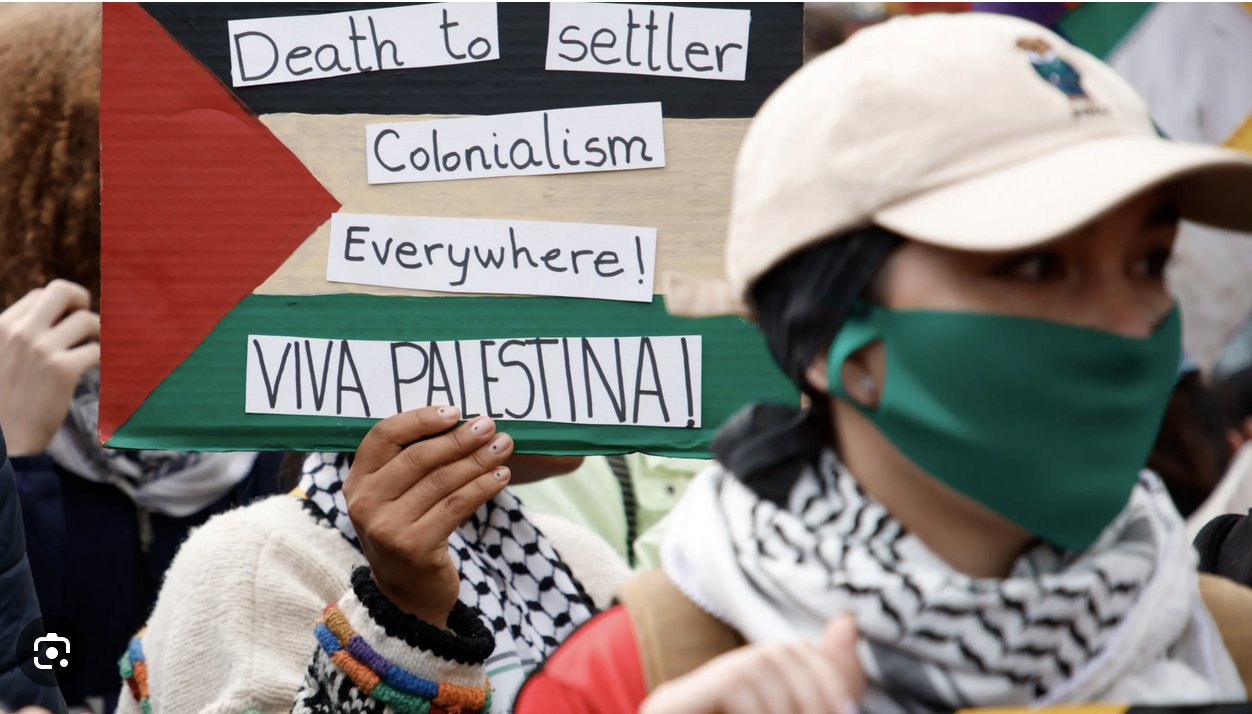 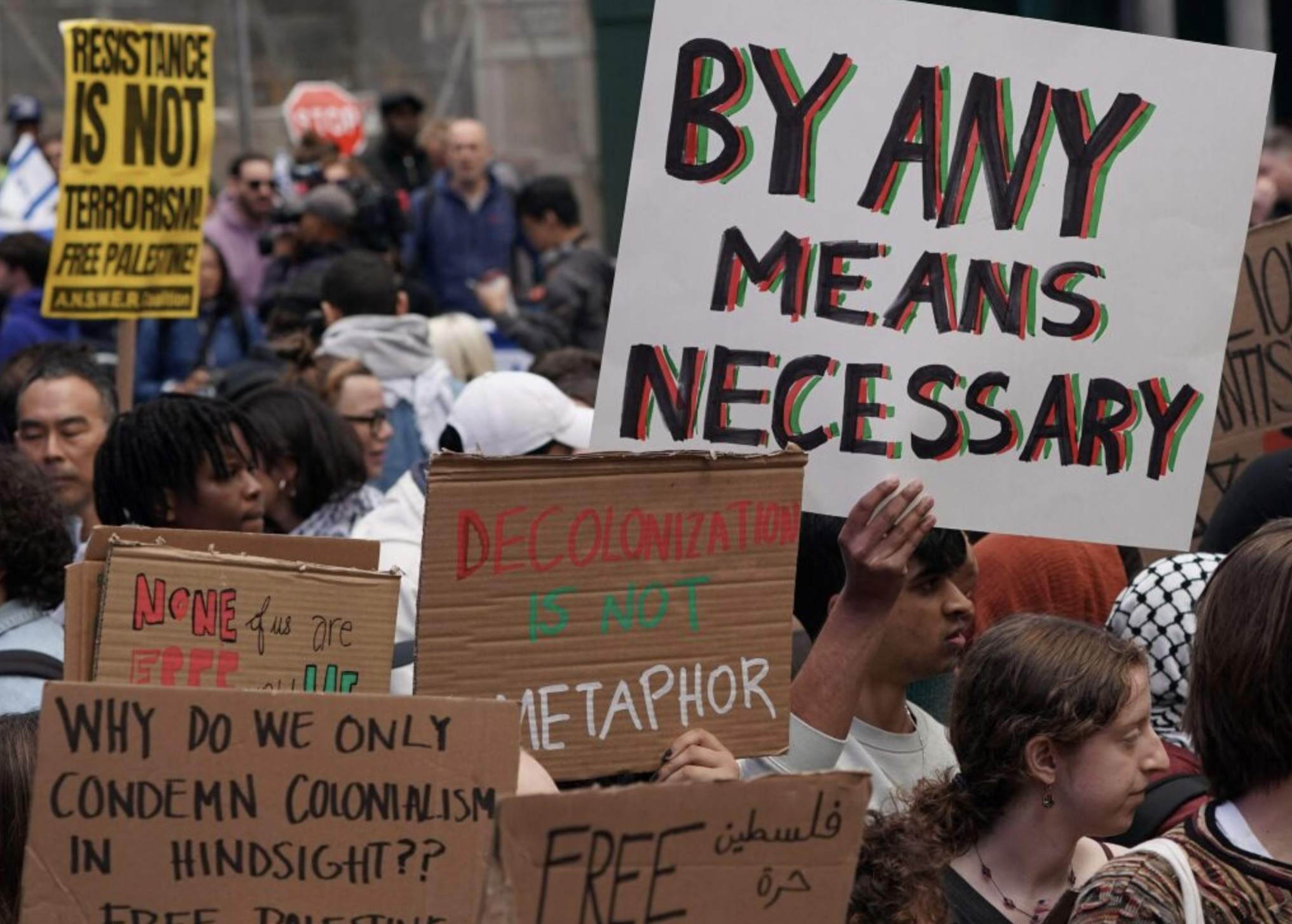 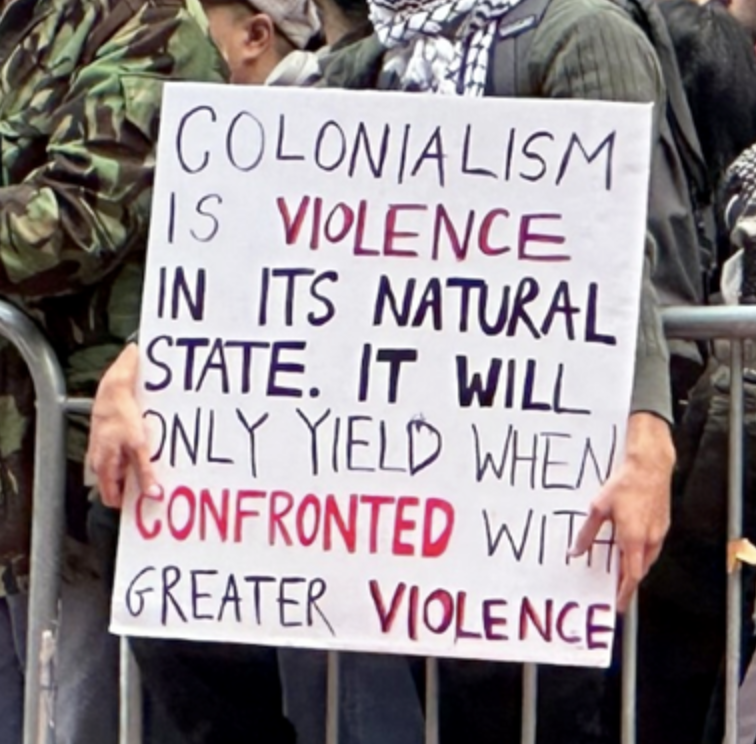 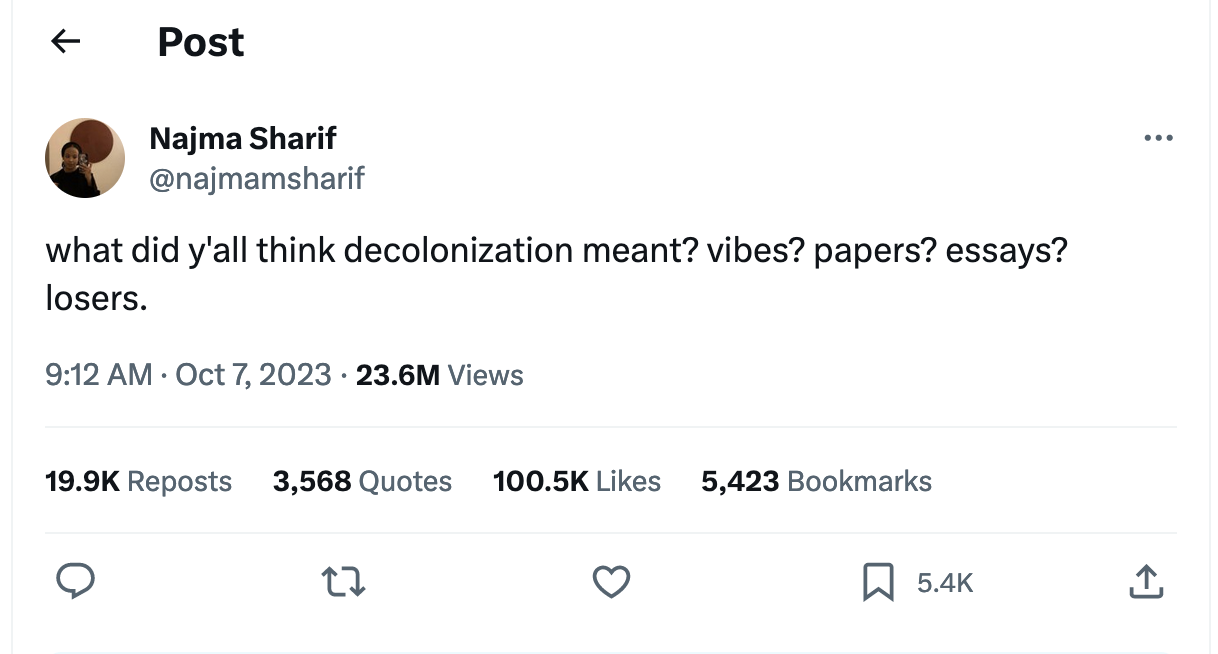 Writer: “dedicated to telling stories that amplify marginalized voices and is interested in creating challenging work that complicates how we think about and navigate the world.
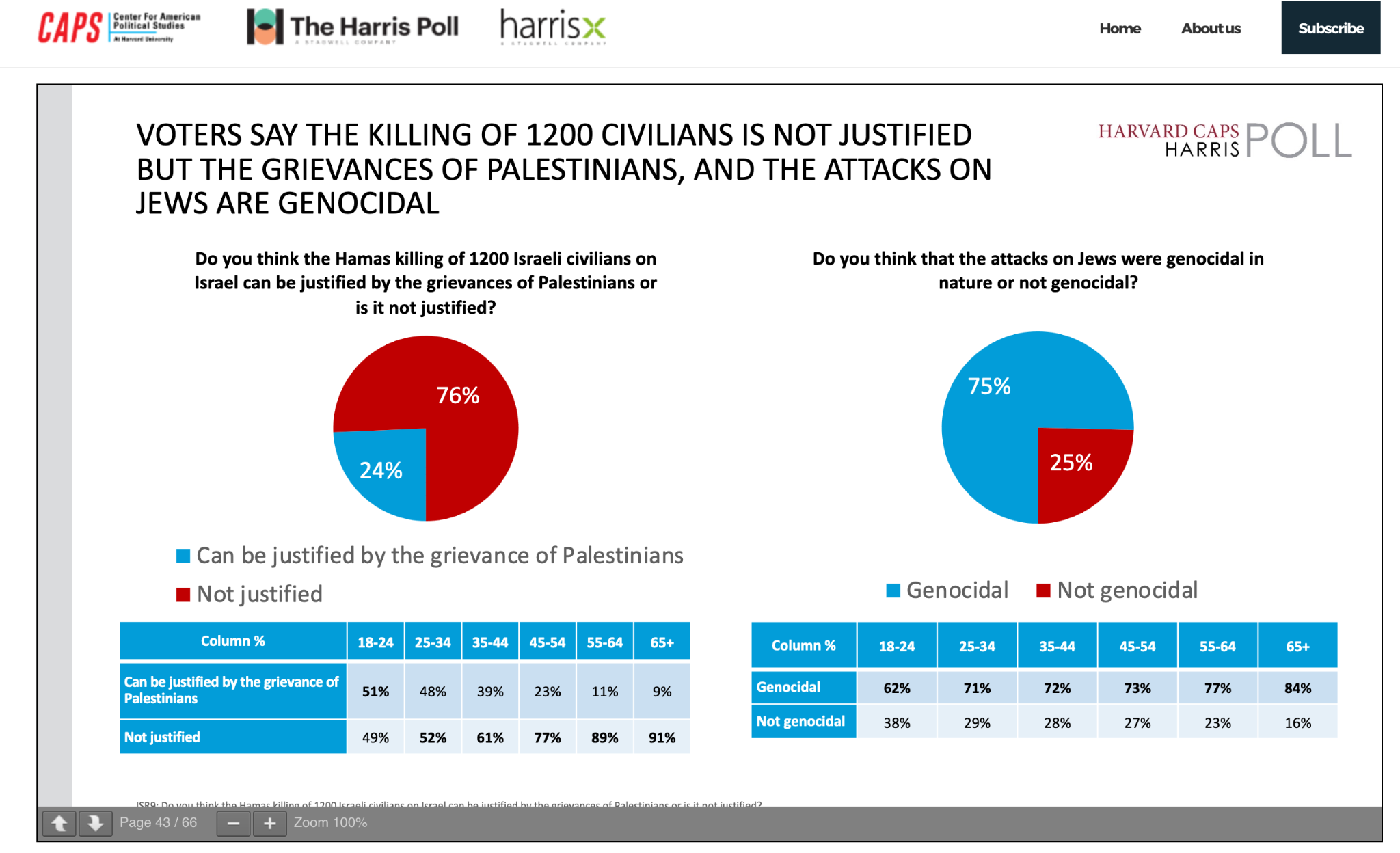